INFM 603: Information Technology and Organizational Context
Session 6: Relational Databases
Jimmy Lin
The iSchoolUniversity of Maryland
Thursday, October 11, 2012
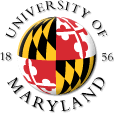 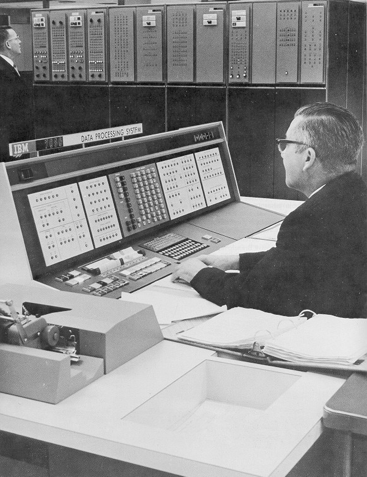 Databases Yesterday…
Databases Today…
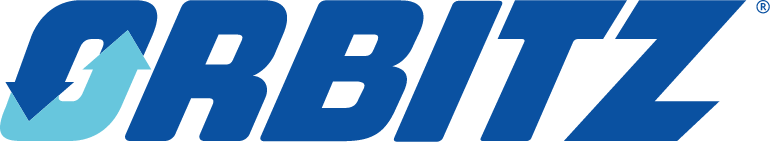 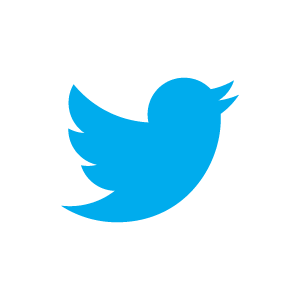 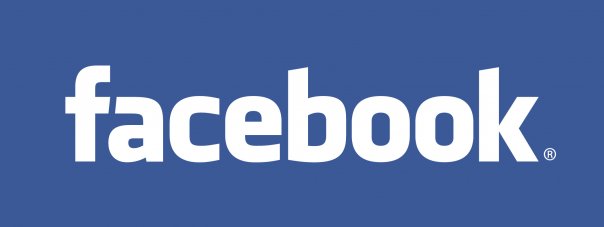 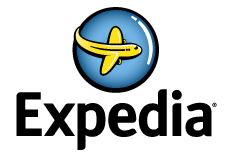 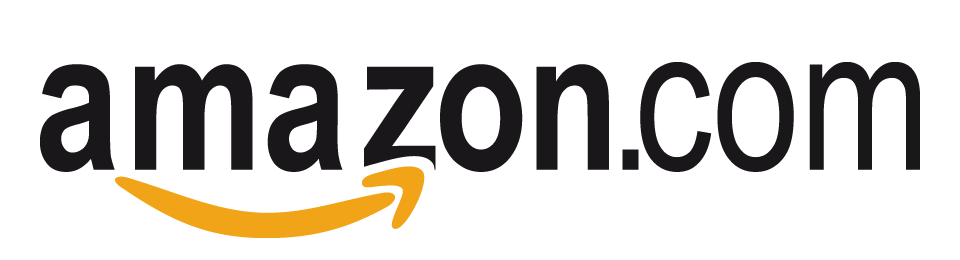 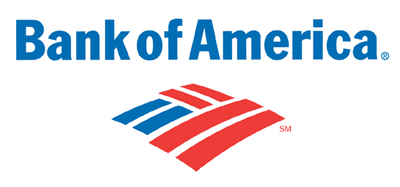 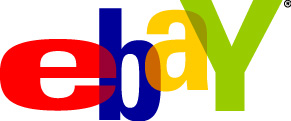 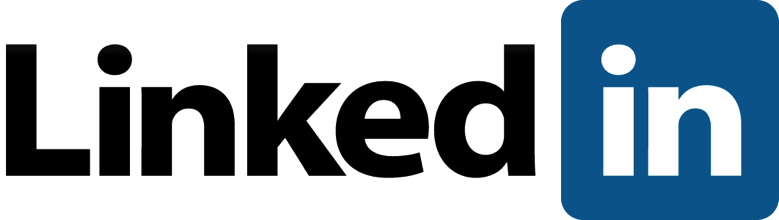 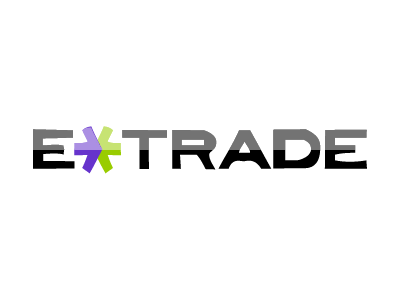 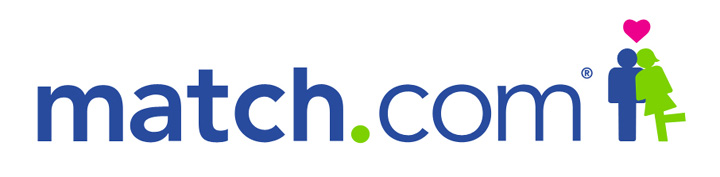 What’s structured information?
It’s what you put in a database
What’s a database?
It’s what you store structured information in
So what’s a database?
An integrated collection of data organized according to some model…
So what’s a relational database?
An integrated collection of data organized according to a relational model
Database Management System (DBMS)
Software system designed to store, manage, and facilitate access to databases
Databases (try to) model reality…
Entities: things in the world
Example: airlines, tickets, passengers
Relationships: how different things are related
Example: the tickets each passenger bought
“Business Logic”: rules about the world
Example: fare rules
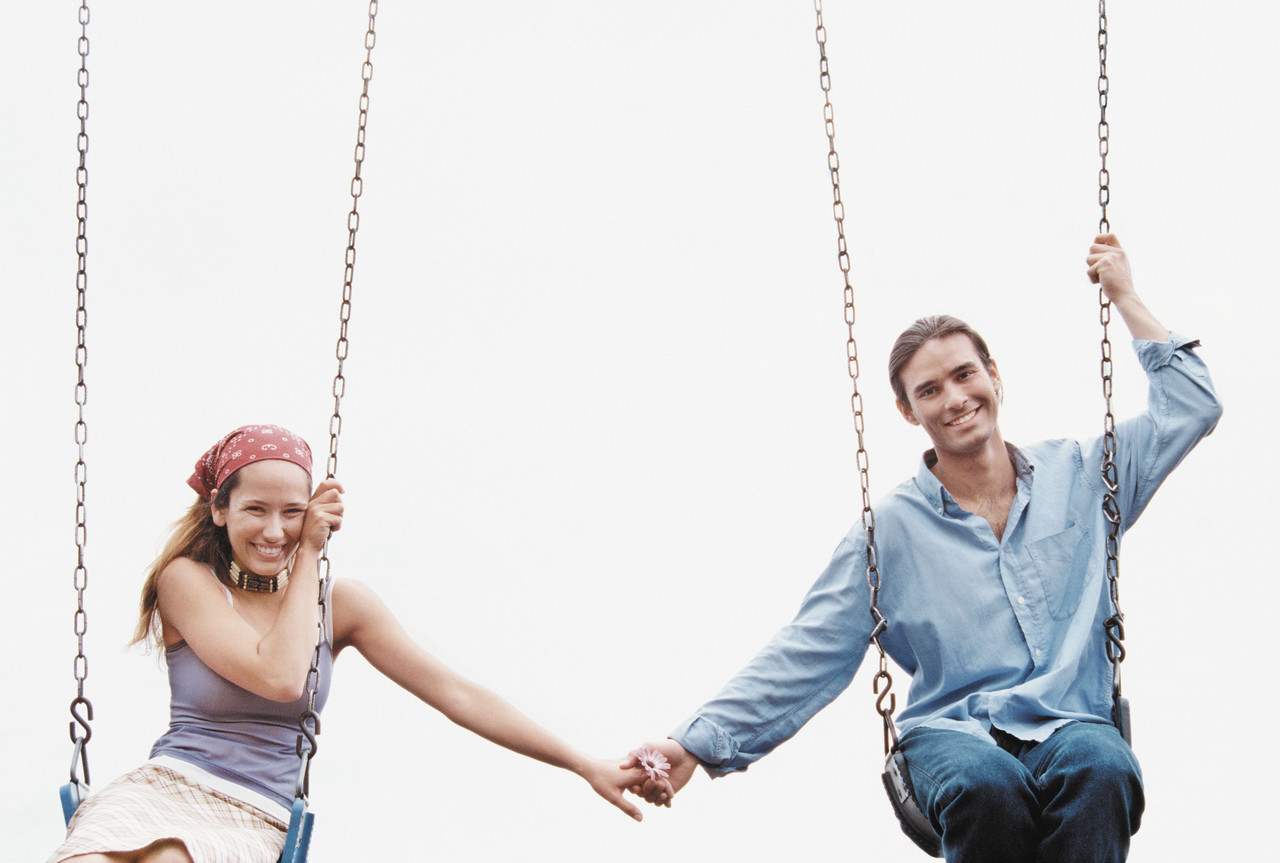 Relational Databases
Source: Microsoft Office Clip Art
Components of a Relational Database
Field: an “atomic” unit of data
Record: a collection of related fields
Sometimes called a “tuple”
Table: a collection of related records
Each record is a row in the table
Each field is a column in the table
Database: a collection of tables
A Simple Example
Field Name
Table
Record
Primary Key
Field
Why “Relational”?
View of the world in terms of entities and relations:
Tables represent “relations”
Each row (record, tuple) is “about” an entity
Fields can be interpreted as “attributes” or “properties” of the entity
Data is manipulated by “relational algebra”:
Defines things you can do with tuples
Expressed in SQL
The Registrar Example
What do we need to know?
Something about the students (e.g., first name, last name, email, department)
Something about the courses (e.g., course ID, description, enrolled students, grades)
Which students are in which courses
How do we capture these things?
A First Try
Put everything in a big table…
Why is this a bad idea?
Goals of “Normalization”
Save space
Save each fact only once 
More rapid updates
Every fact only needs to be updated once
More rapid search
Finding something once is good enough
Avoid inconsistency
Changing data once changes it everywhere
Another Try...
Student Table
Department Table
Course Table
Enrollment Table
Keys
“Primary Key” uniquely identifies a record
e.g., student ID in the student table
“Foreign Key” is primary key in the other table
It need not be unique in this table
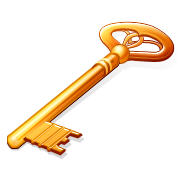 Approaches to Normalization
For simple problems:
Start with the entities you’re trying to model
Group together fields that “belong together”
Add keys where necessary to connect entities in different tables
For more complicated problems:
Entity-relationship modeling
The Data Model
Student Table
Department Table
Course Table
Enrollment Table
Registrar ER Diagram
Student
Student ID
First name
Last name
Department
E-mail
…
Enrollment
Student
Course
Grade
…
has
associated with
has
Course
Course ID
Course Name
…
Department
Department ID
Department Name
…
A Real Example
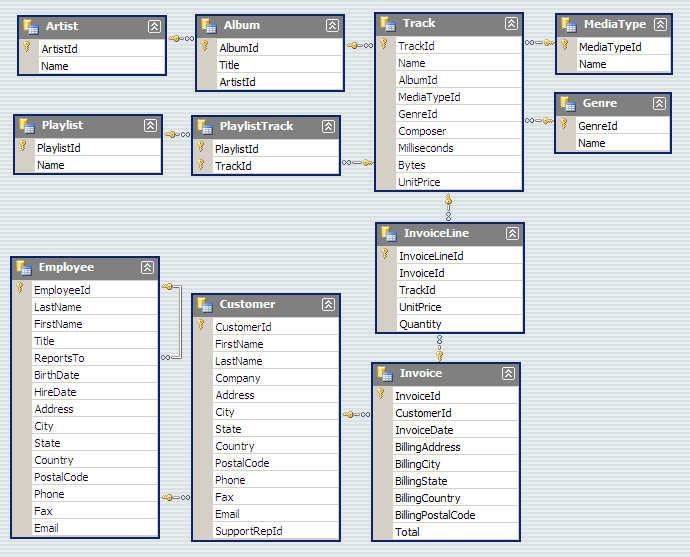 Types of Relationships
One-to-Many
One-to-One
Many-to-Many
Database Integrity
Registrar database must be internally consistent
All enrolled students must have an entry in the student table
All courses must have a name
…
What happens:
When a student withdraws from the university?
When a course is taken off the books?
Integrity Constraints
Conditions that must be true of the database at any time
Specified when the database is designed
Checked when the database is modified
RDBMS ensures that integrity constraints are always kept
So that database contents remain faithful to the real world
Helps avoid data entry errors
Where do integrity constraints come from?
SQL
(Don’t Panic!)
Select
select Student ID, Department
Where
where Department ID = “HIST”
Join
Student Table
Department Table
“Joined” Table
Relational Operations
Joining tables: JOIN
Choosing columns: SELECT
Based on their labels (field names)
* is a shorthand for saying “all fields”
Choosing rows: WHERE
Based on their contents

These can be specified together
department ID = “HIST”
select Student ID, Dept where Dept = “History”
Use this template!
select [columns in the table]
from [table name]
join [another tablename] on [join criterion]
join [another tablename] on [join criterion]
…
where [selection criteria]
SQL Tips and Tricks
Referring to fields (in SELECT statements)
Use TableName.FieldName
Can drop TableName if FieldName is unambiguous
Join criterion
Most of the time, based on primary key – foreign key relationshipse.g., Table1.PrimaryKey = Table2.ForeignKey
Selection criteria
Use = instead of ==
Aggregations
SQL aggregation functions
Examples: count, min, max, sum, avg
Use in select statements



Tip: when trying to write SQL query with aggregation, do it first without
Group by [field]
Often used in conjunction with aggregation
Conceptually, breaks table apart based on the [field]
select count(*)…
select min(price)…
select sum(length)…
How do you want your results served?
Order by [field name]
Does exactly what you think it does!
Either “asc” or “desc”
Limit n
Returns only n records
Useful to retrieving the top n or bottom n
So how’s a database more than a spreadsheet?
Database in the “Real World”
Typical database applications:
Banking (e.g., saving/checking accounts)
Trading (e.g., stocks)
Traveling (e.g., airline reservations)
Social media (e.g., Facebook)
…
Characteristics:
Lots of data
Lots of concurrent operations
Must be fast
“Mission critical” (well… sometimes)
Operational Requirements
Must hold a lot of data
Must be reliable
Must be fast
Must support concurrent operations
Must hold a lot of data
Solution: Use lots of machines
(Each machine holds a small slice)
So which machine has your copy?
Must be reliable
Solution: Use lots of machines
(Store multiple copies)
But which copy is the right one?
How do you keep the copies in sync?
Must be fast
Solution: Use lots of machines
(Share the load)
How do you spread the load?
Must support concurrent operations
Solution: this is hard!
(But fortunately doesn’t matter for many applications)
Database Transactions
Transaction = sequence of database actions grouped together
e.g., transfer $500 from checking to savings
ACID properties:
Atomicity: all-or-nothing
Consistency: each transaction yield a consistent state
Isolation: concurrent transactions must appear to run in isolation
Durability: results of transactions must survive even if systems crash
Making Transactions
Idea: keep a log (history) of all actions carried out while executing transactions
Before a change is made to the database, the corresponding log entry is forced to a safe location




Recovering from a crash:
Effects of partially executed transactions are undone
Effects of committed transactions are redone
Trickier than it sounds!
the log
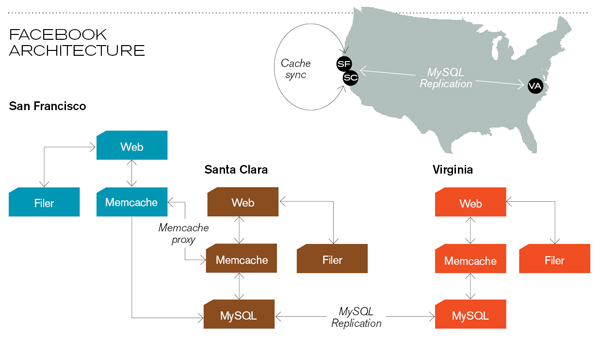 Caching servers: 15 million requests per second, 95% handled by memcache (15 TB of RAM)
Database layer: 800 eight-core Linux servers running MySQL (40 TB user data)
Source: Technology Review (July/August, 2008)
Now you know…
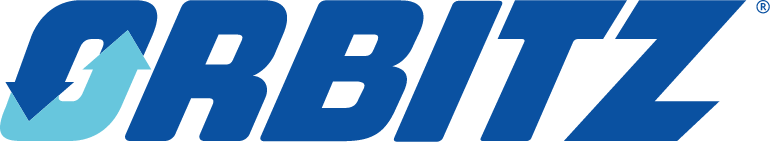 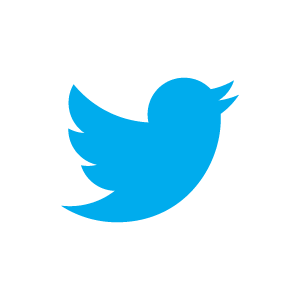 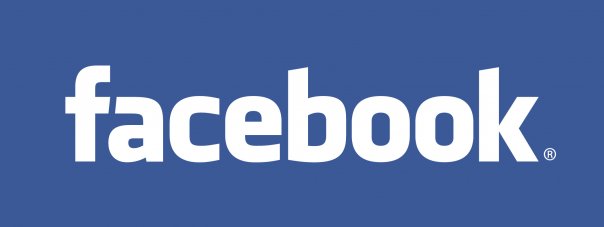 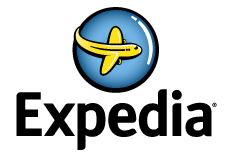 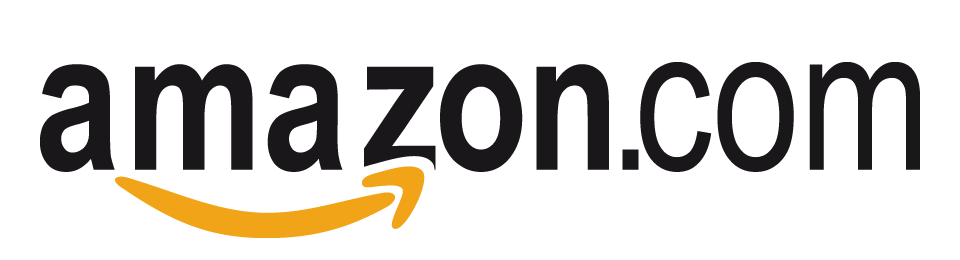 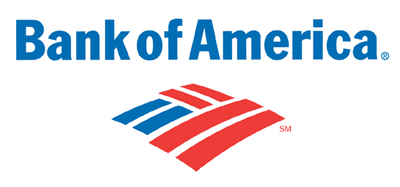 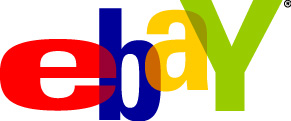 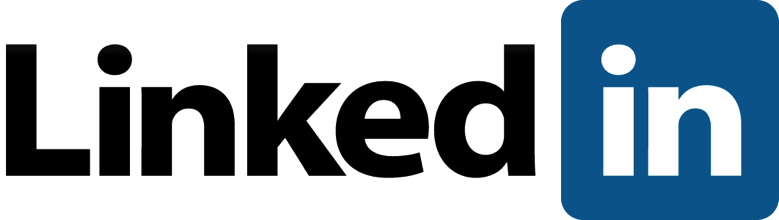 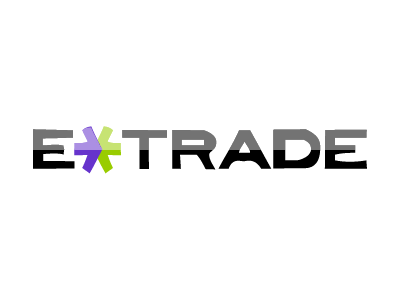 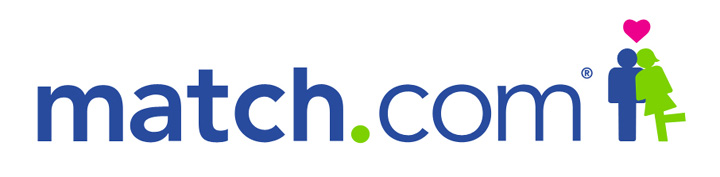 Wait, but these are websites?